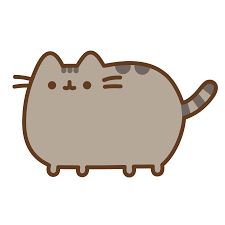 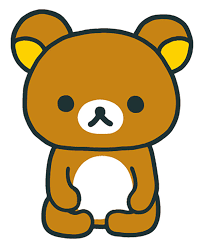 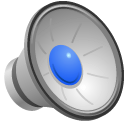 ♡ 6th Class 2021 Graduation ♡
This year has been a different one but we still managed to make memories that will last a lifetime.
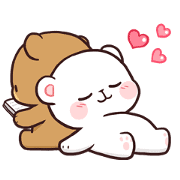 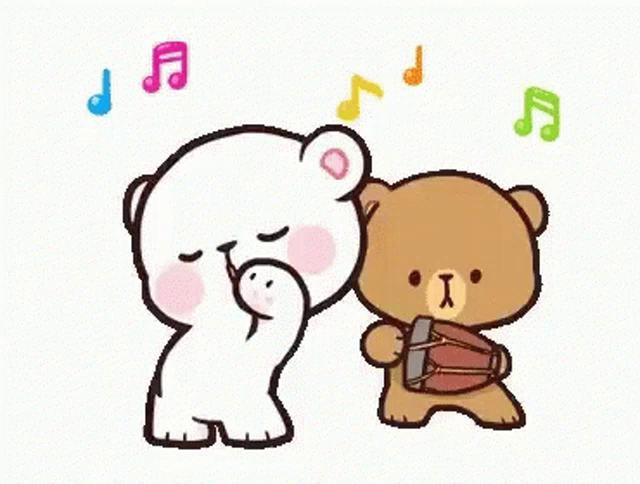 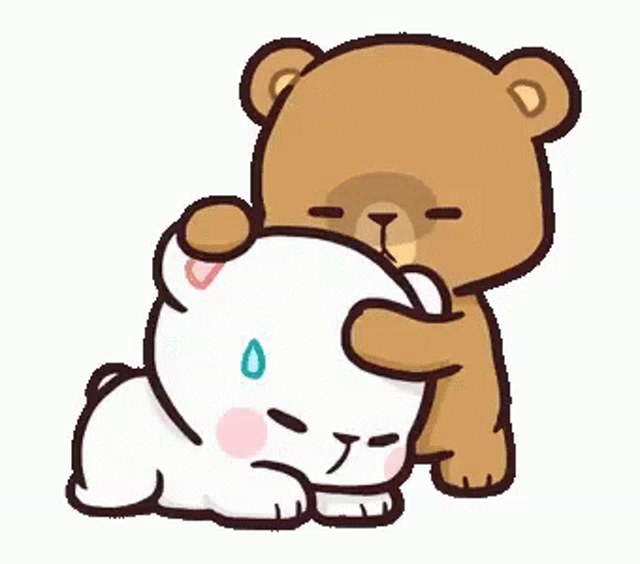 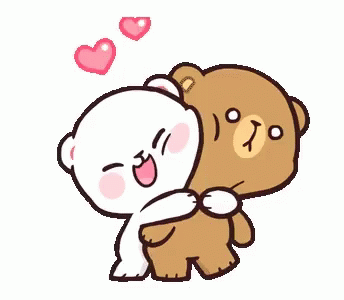 nope
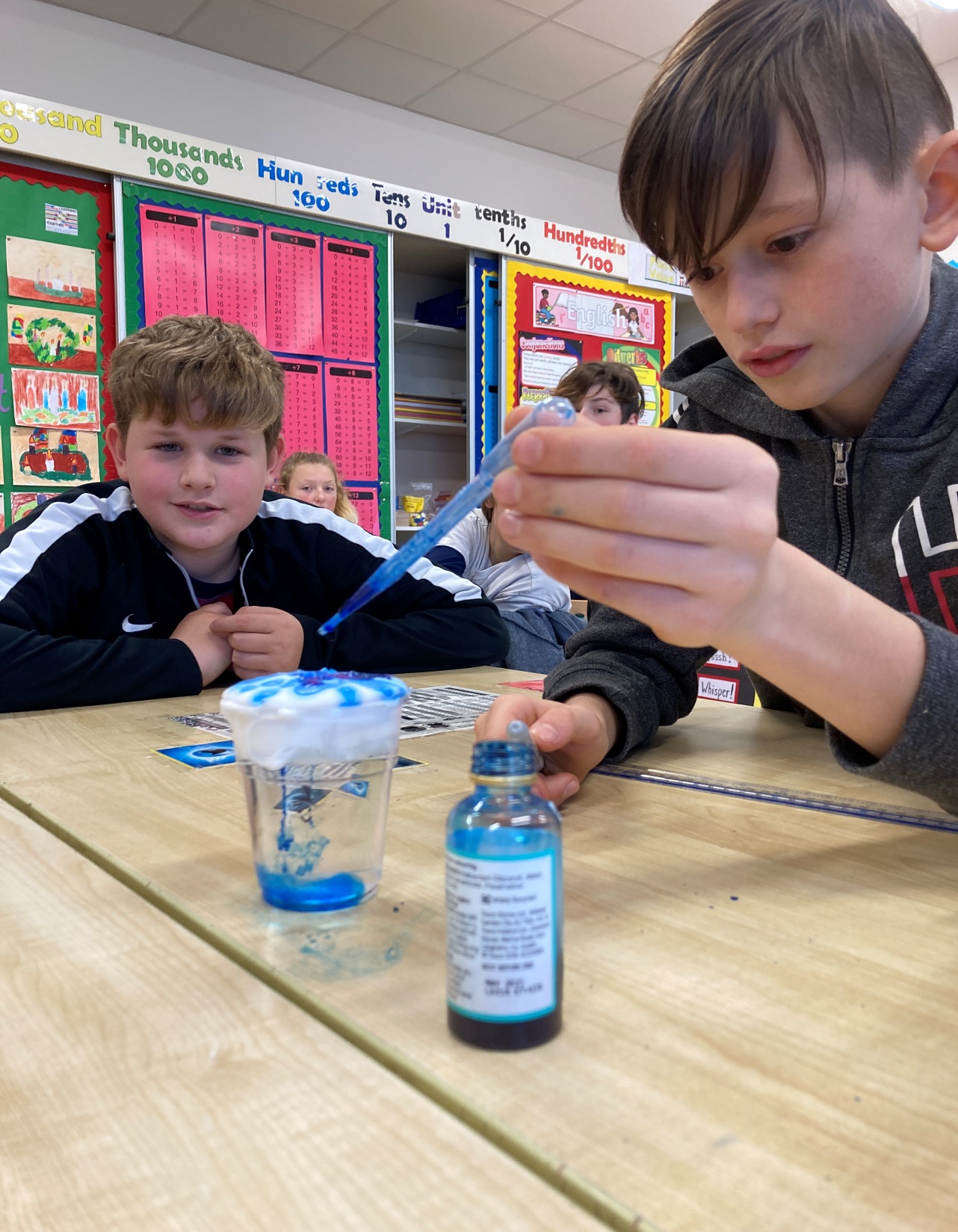 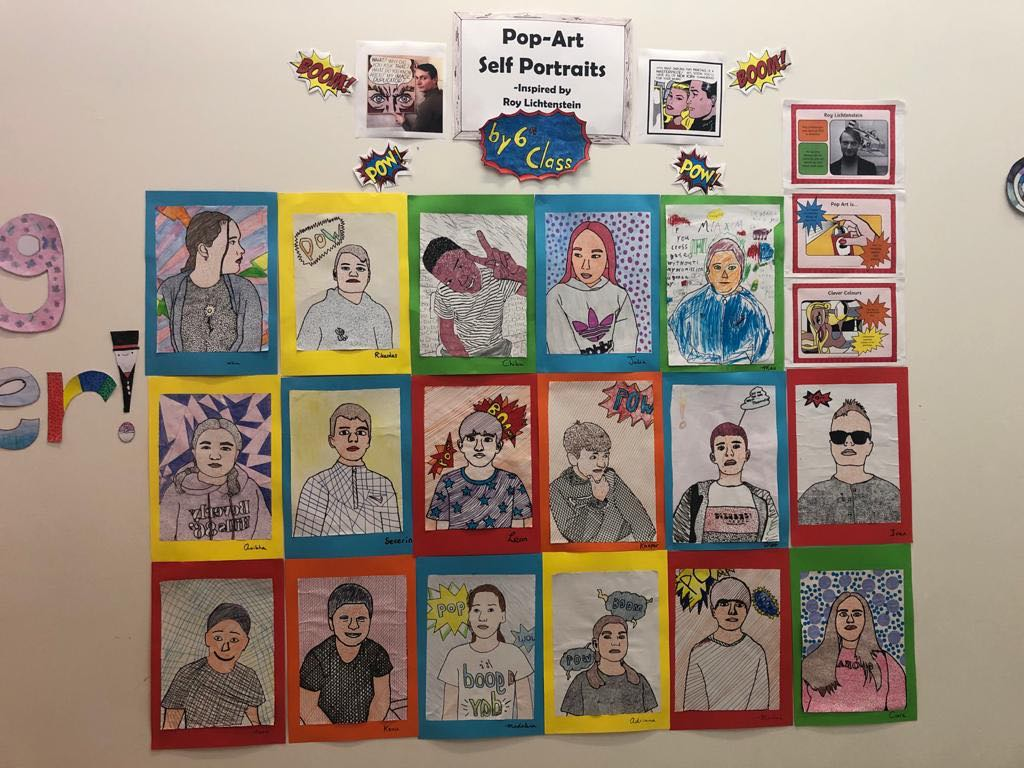 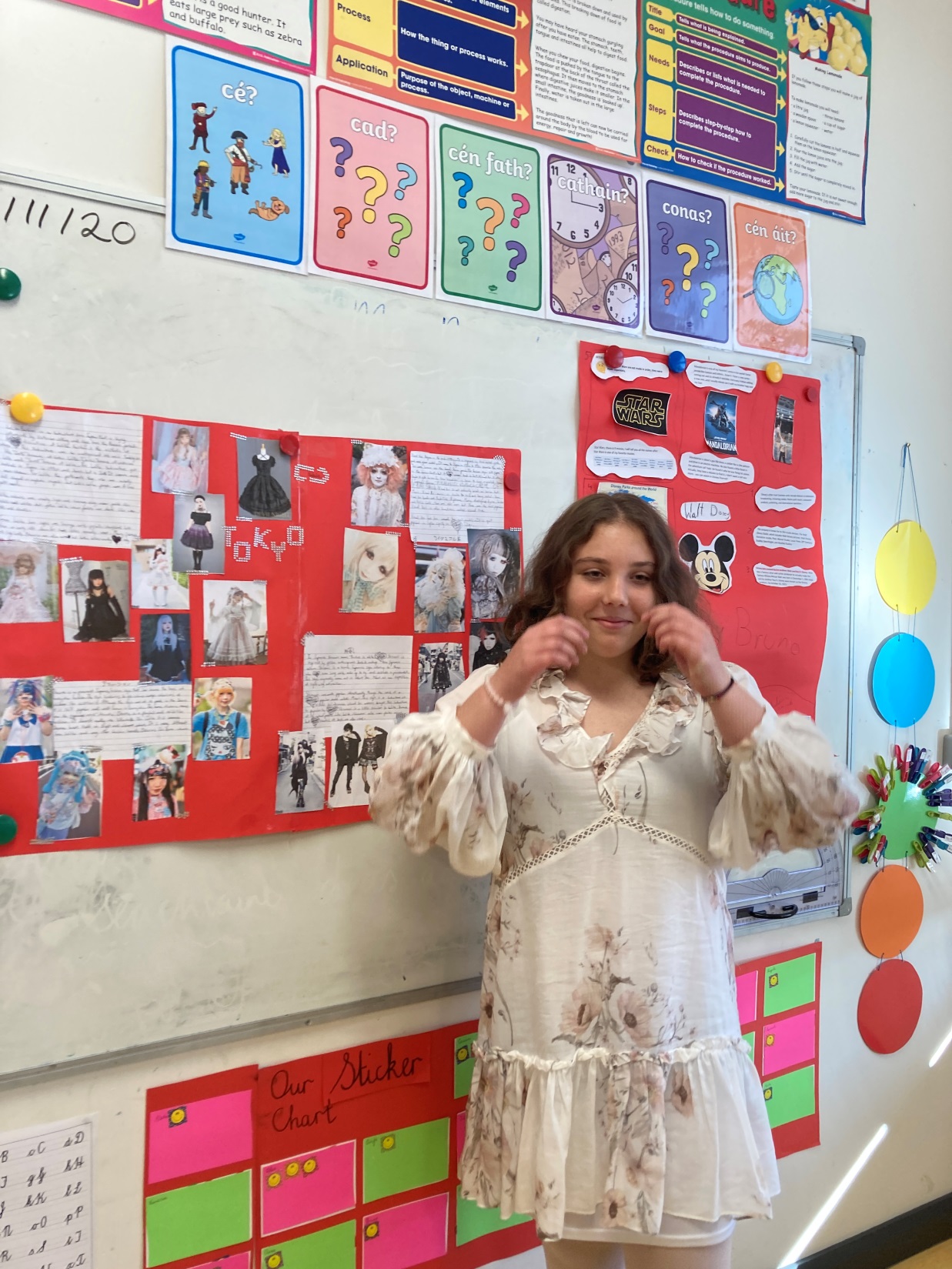 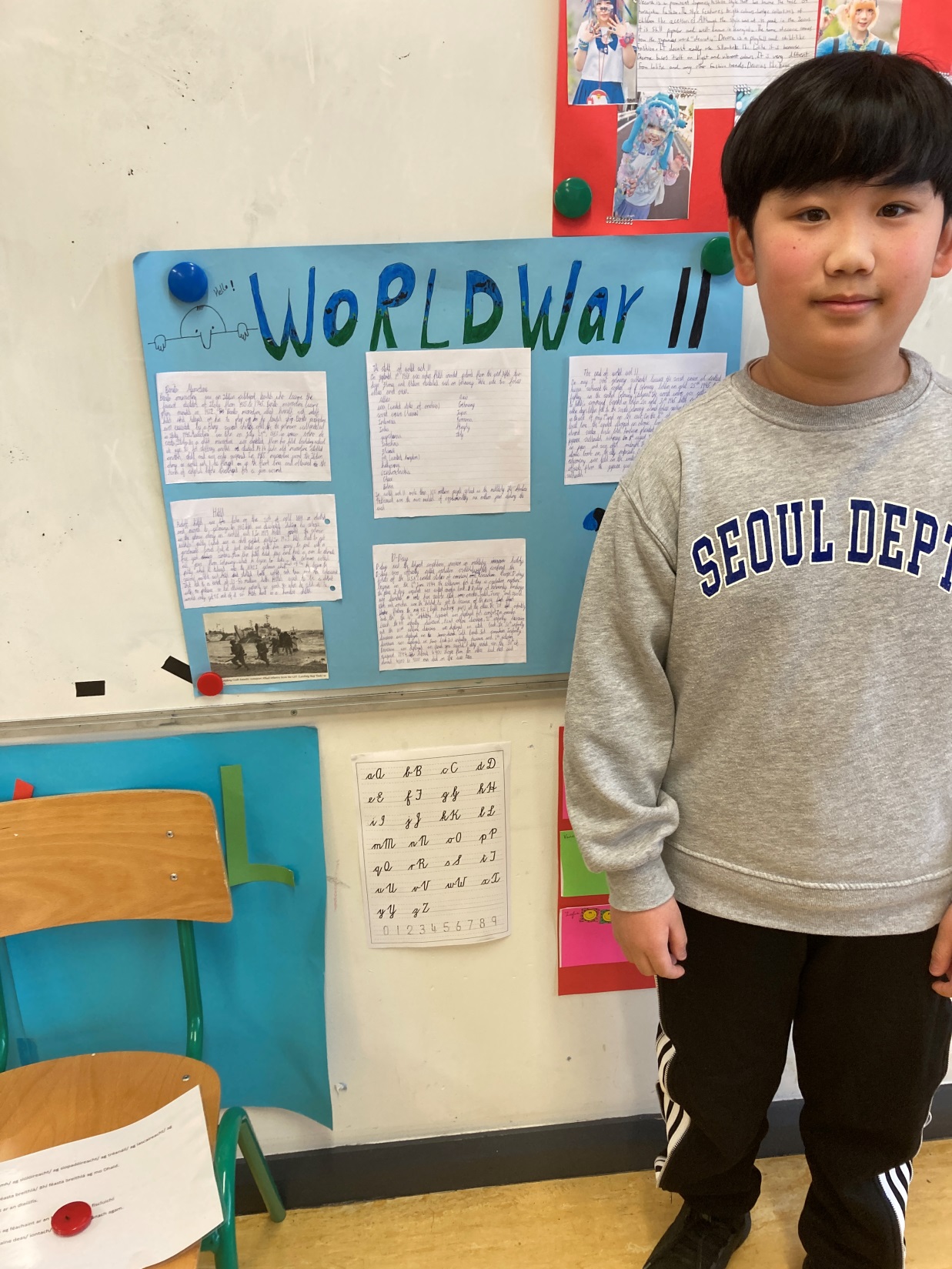 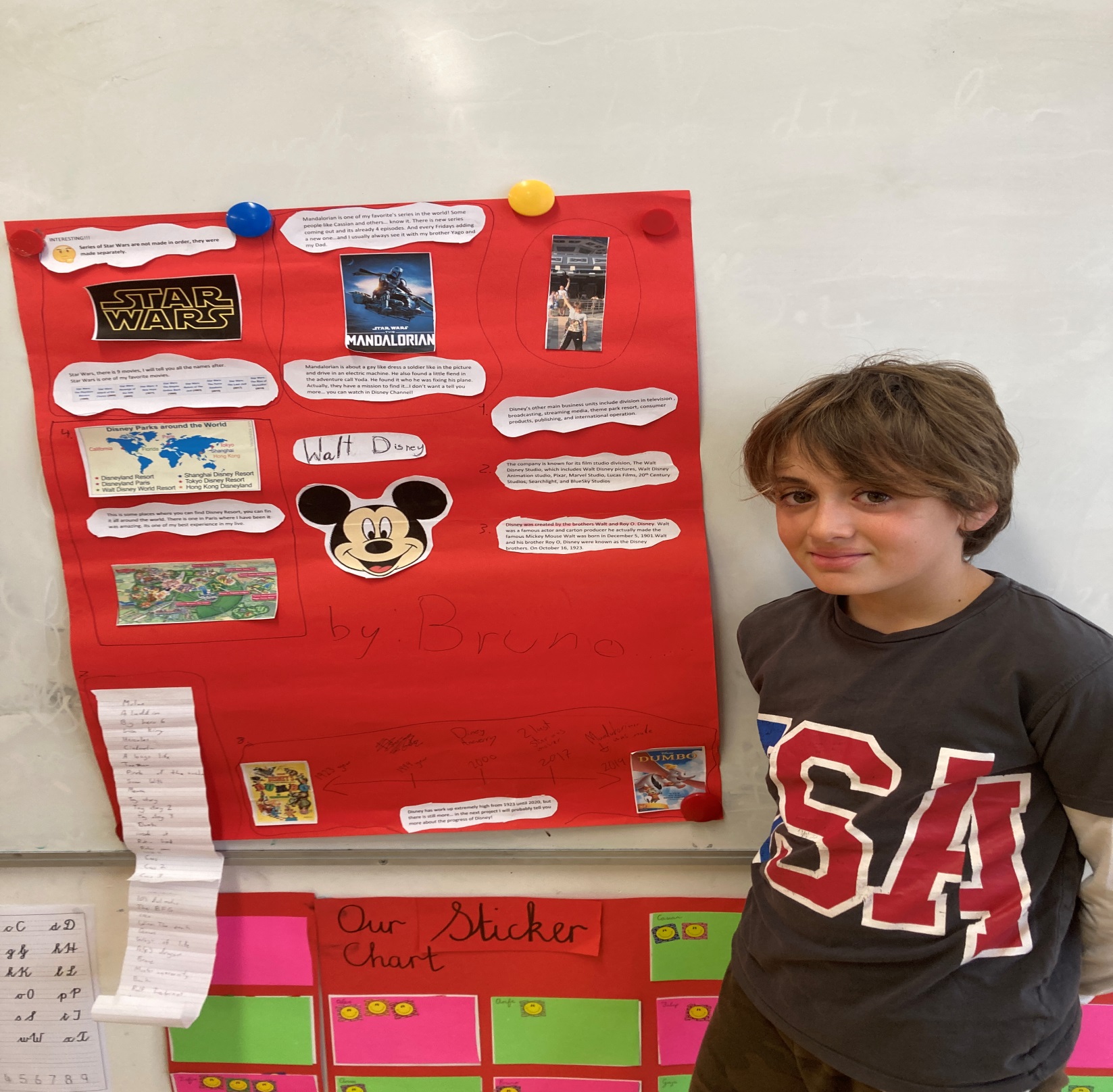 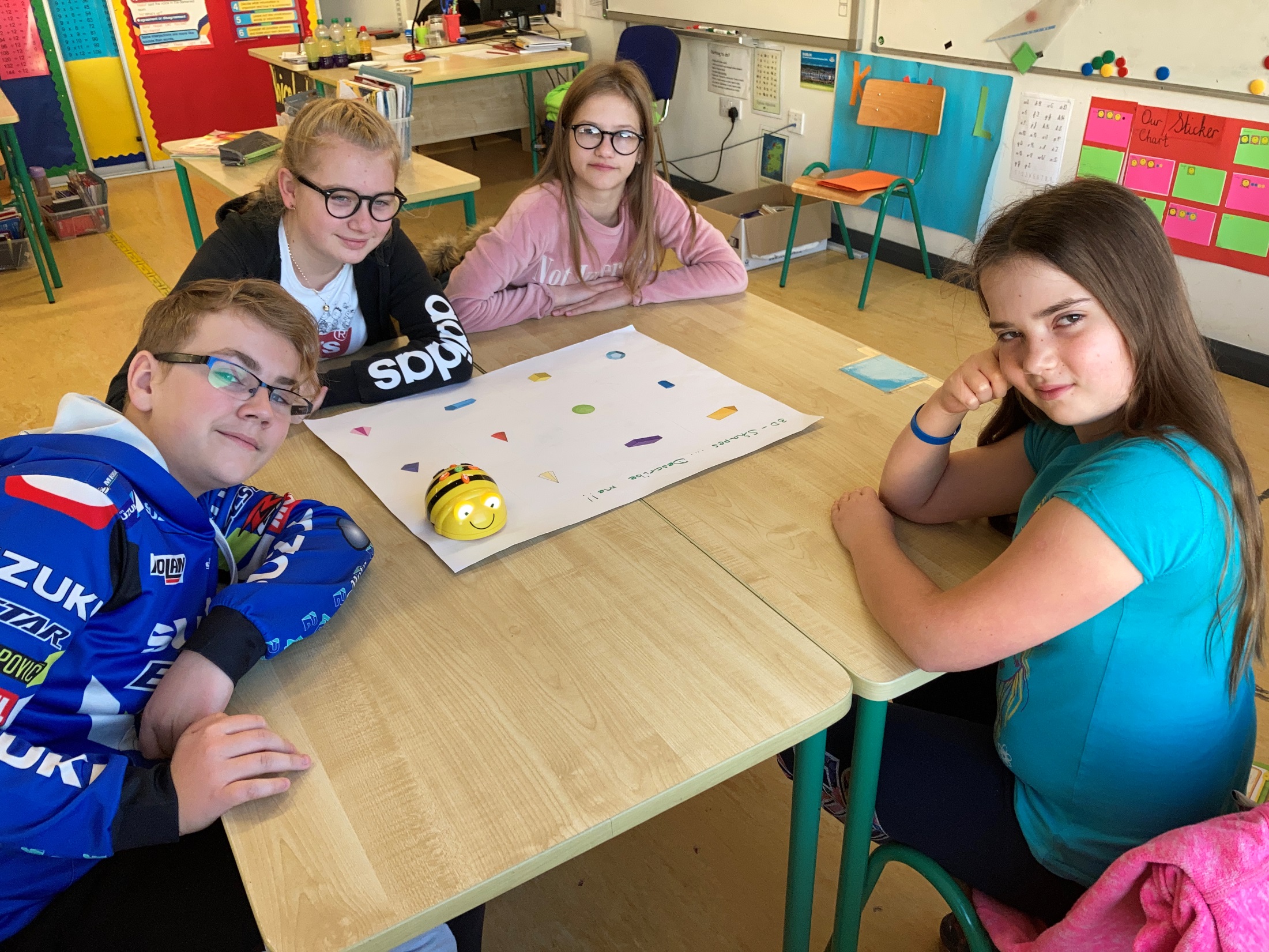 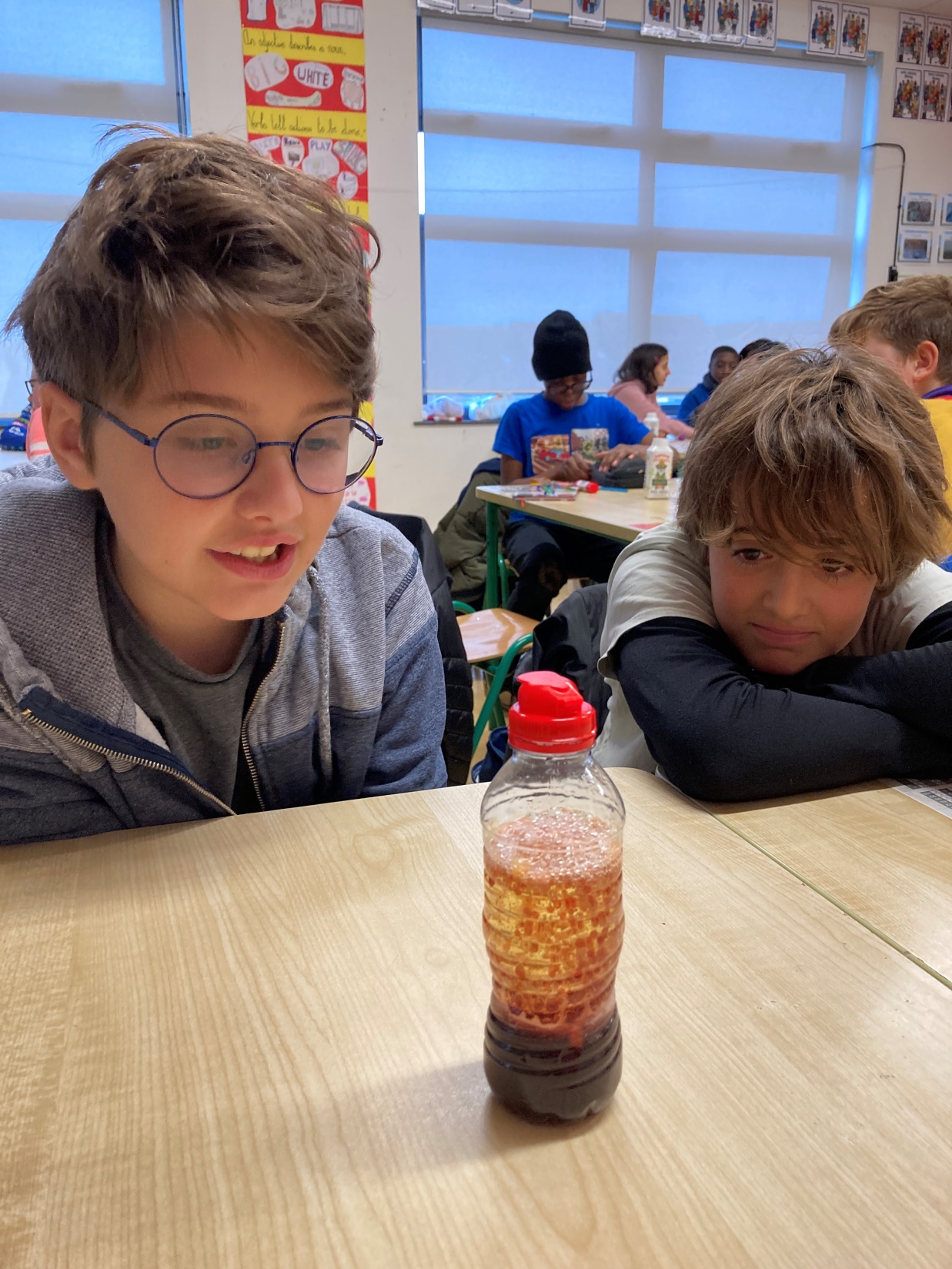 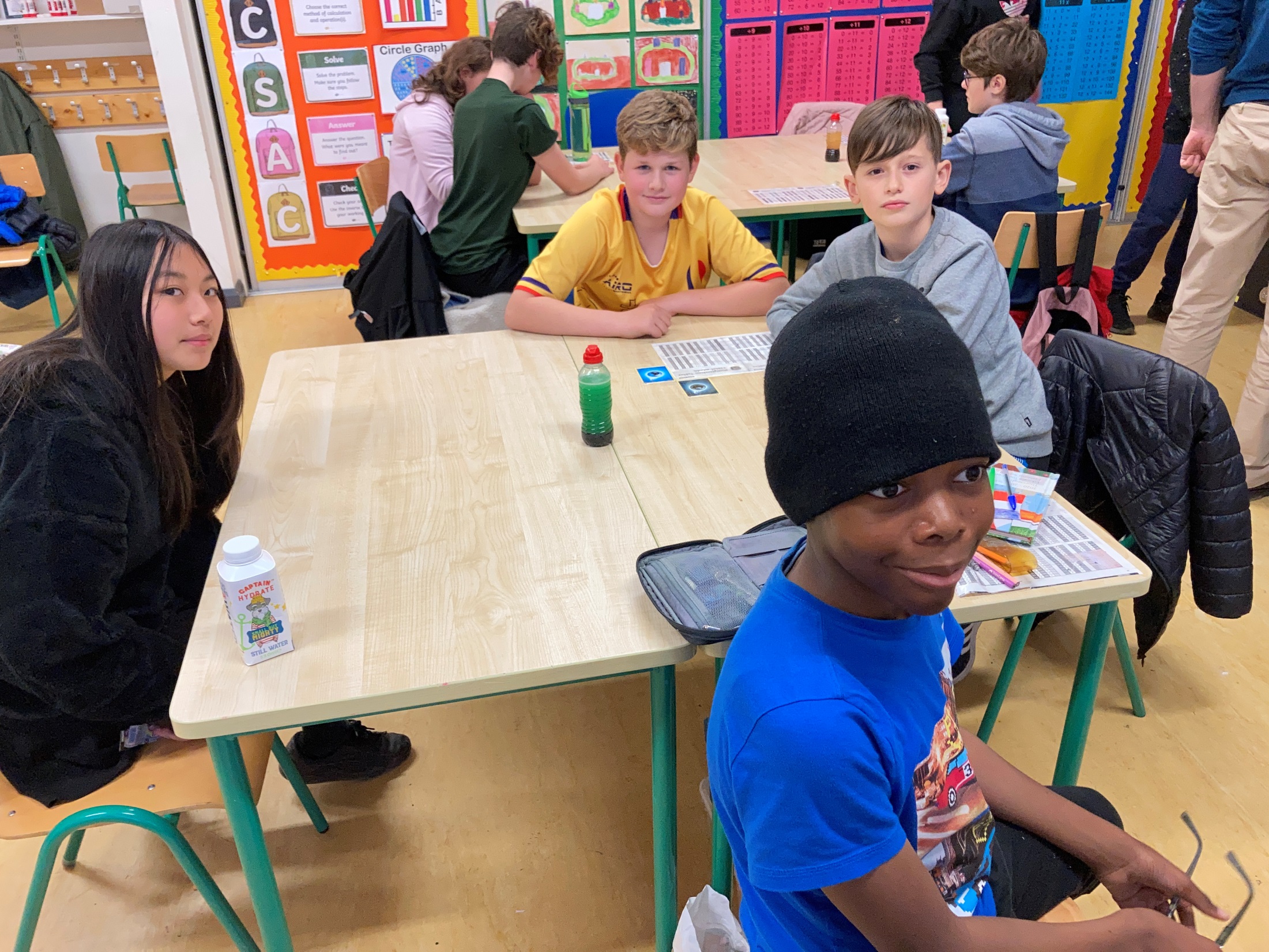 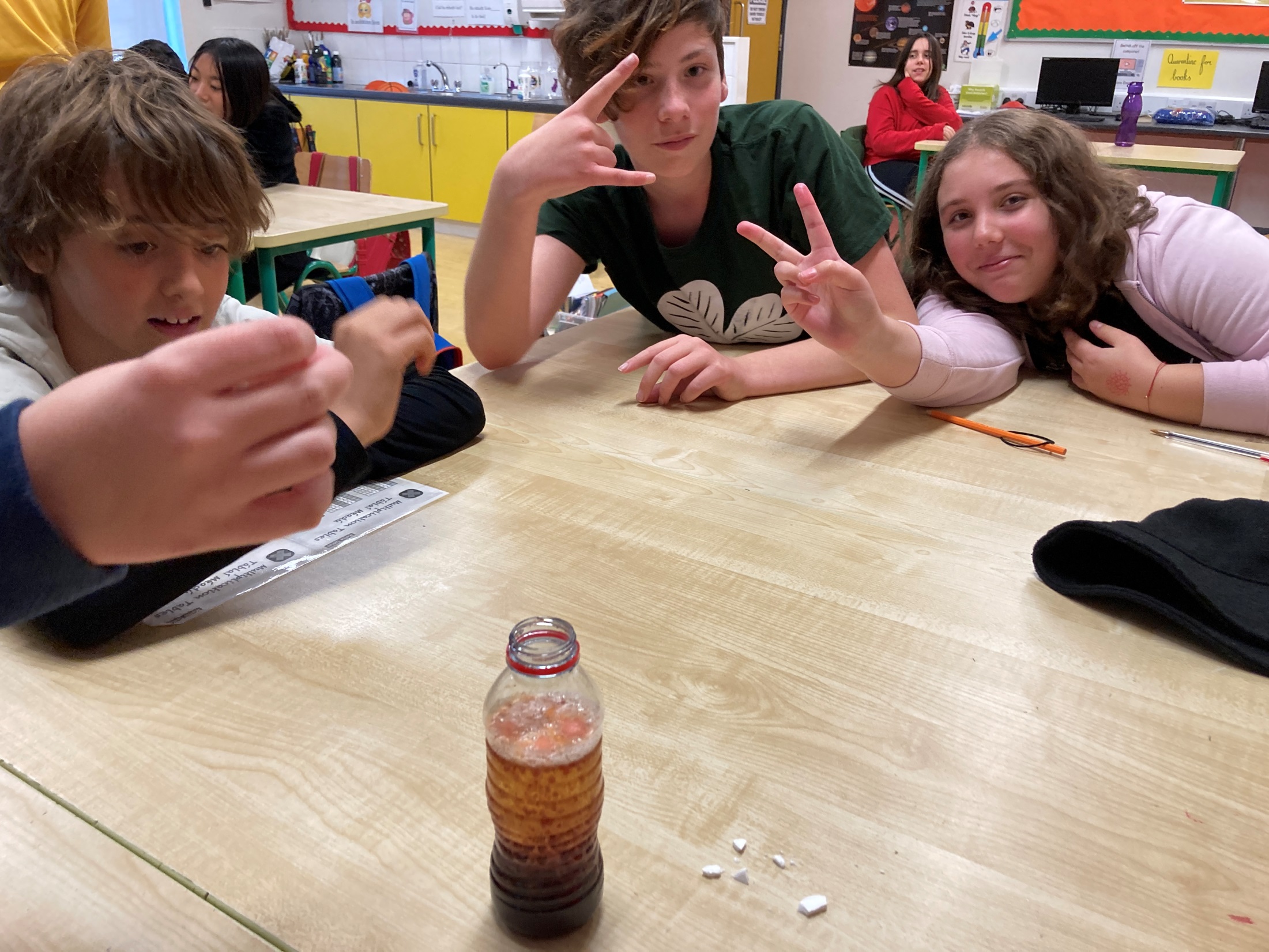 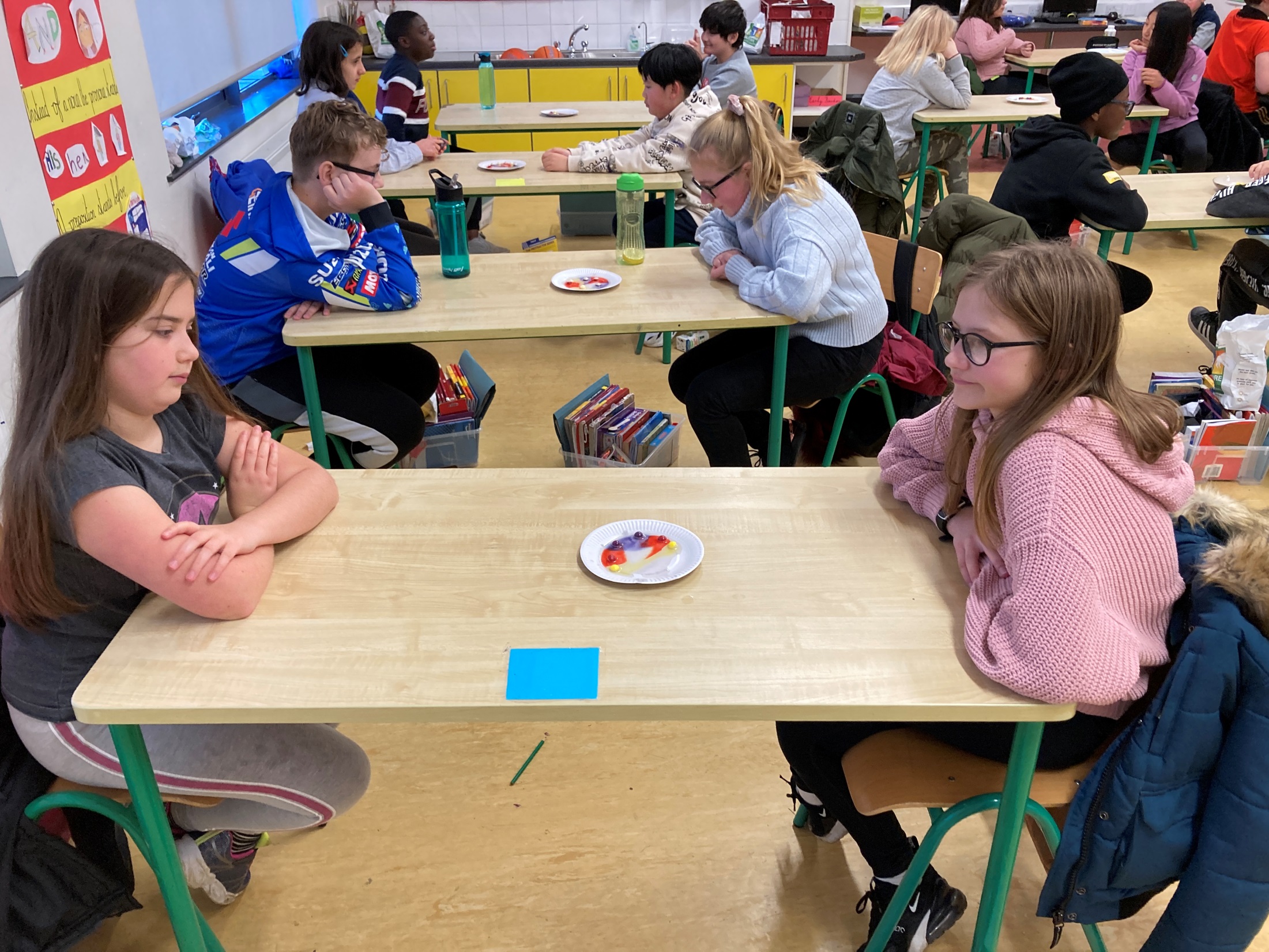 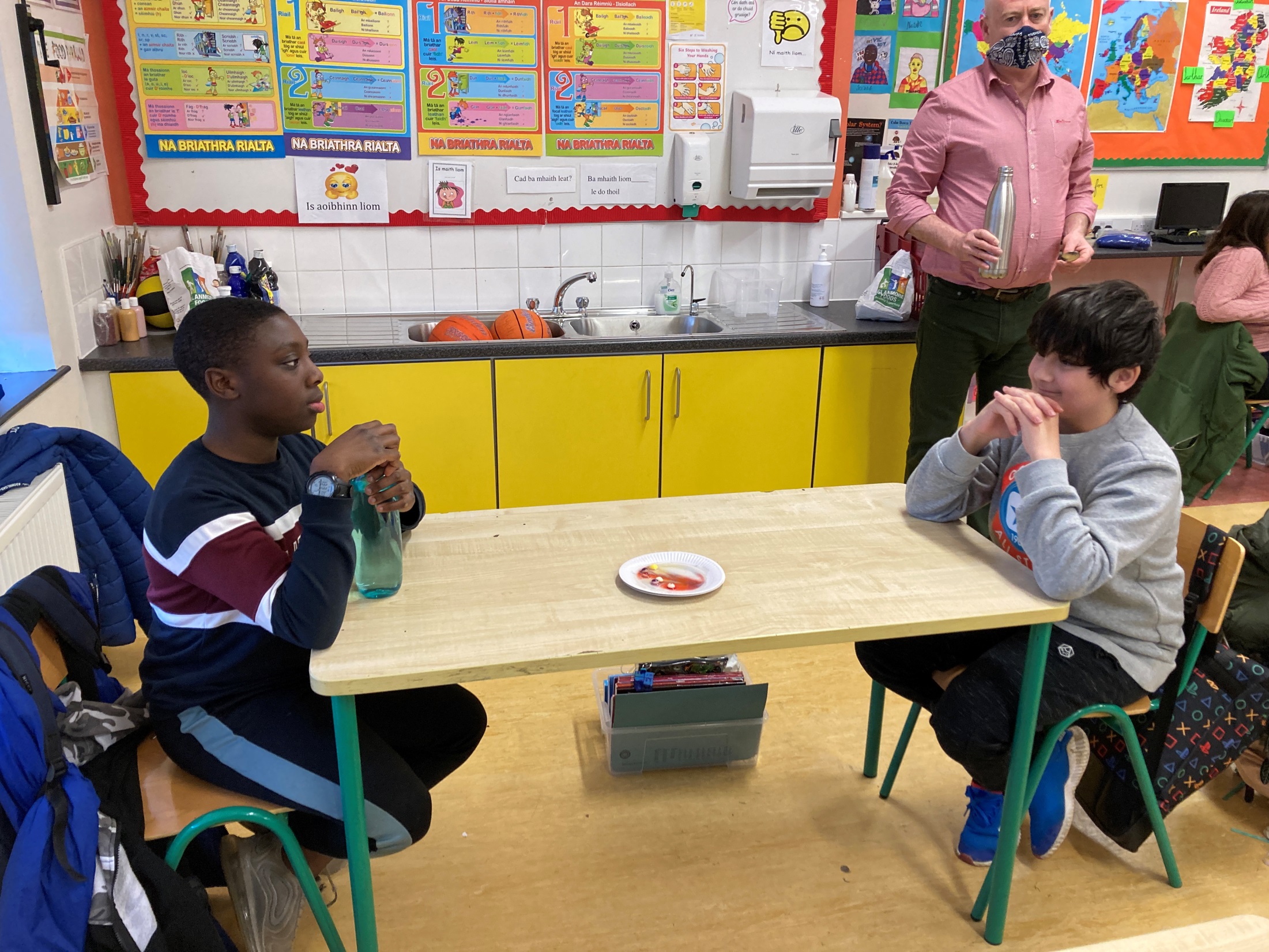 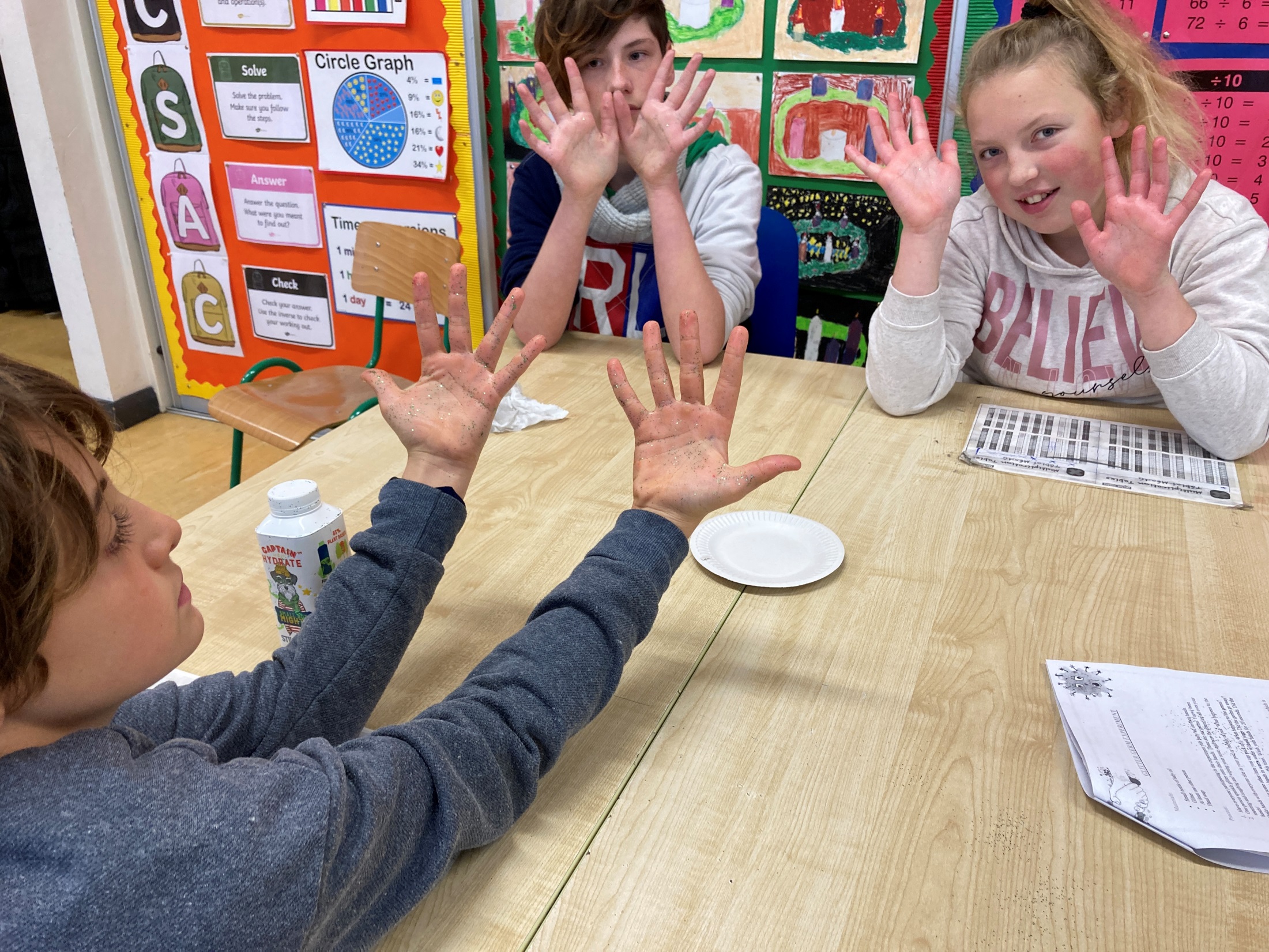 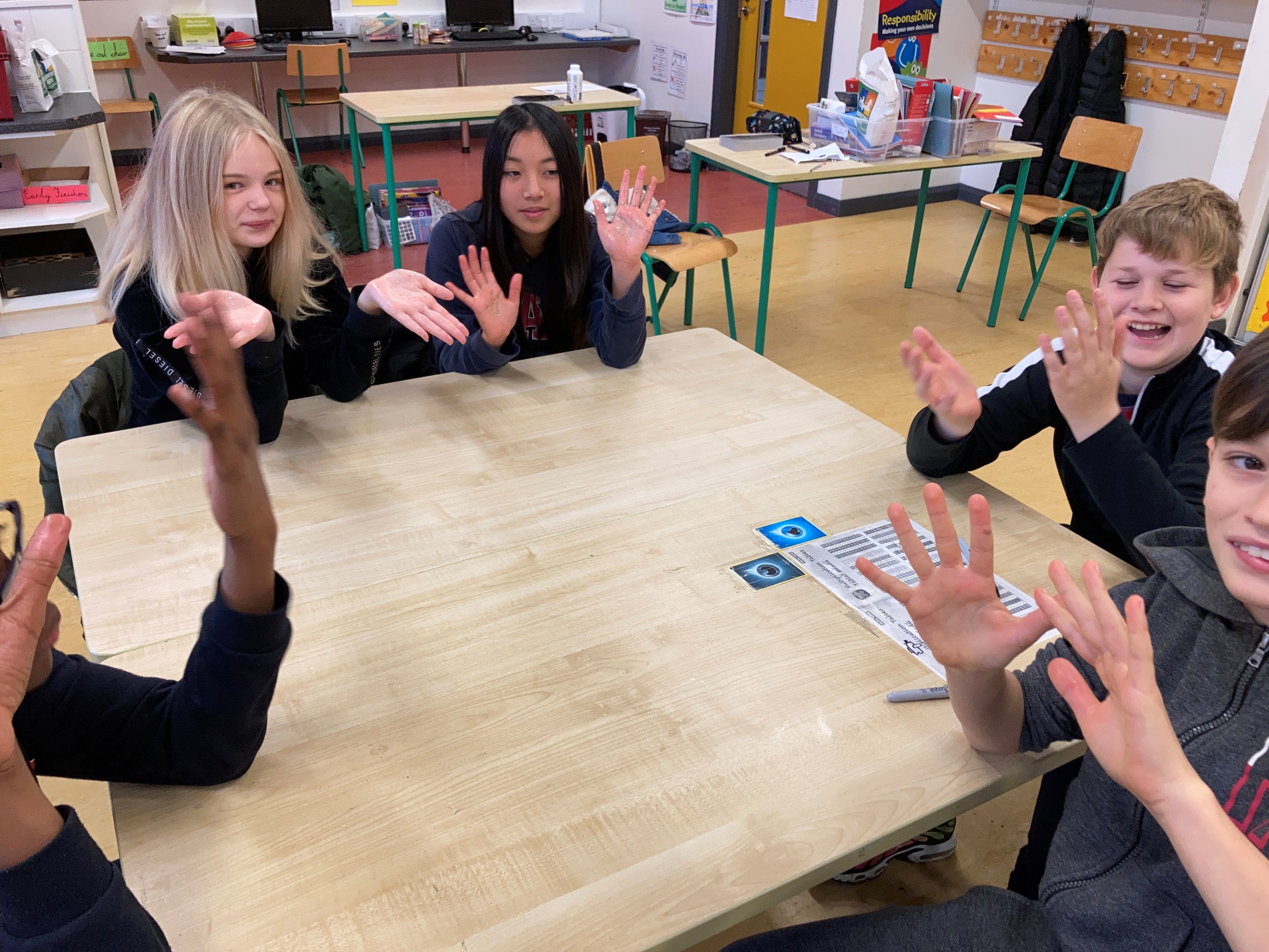 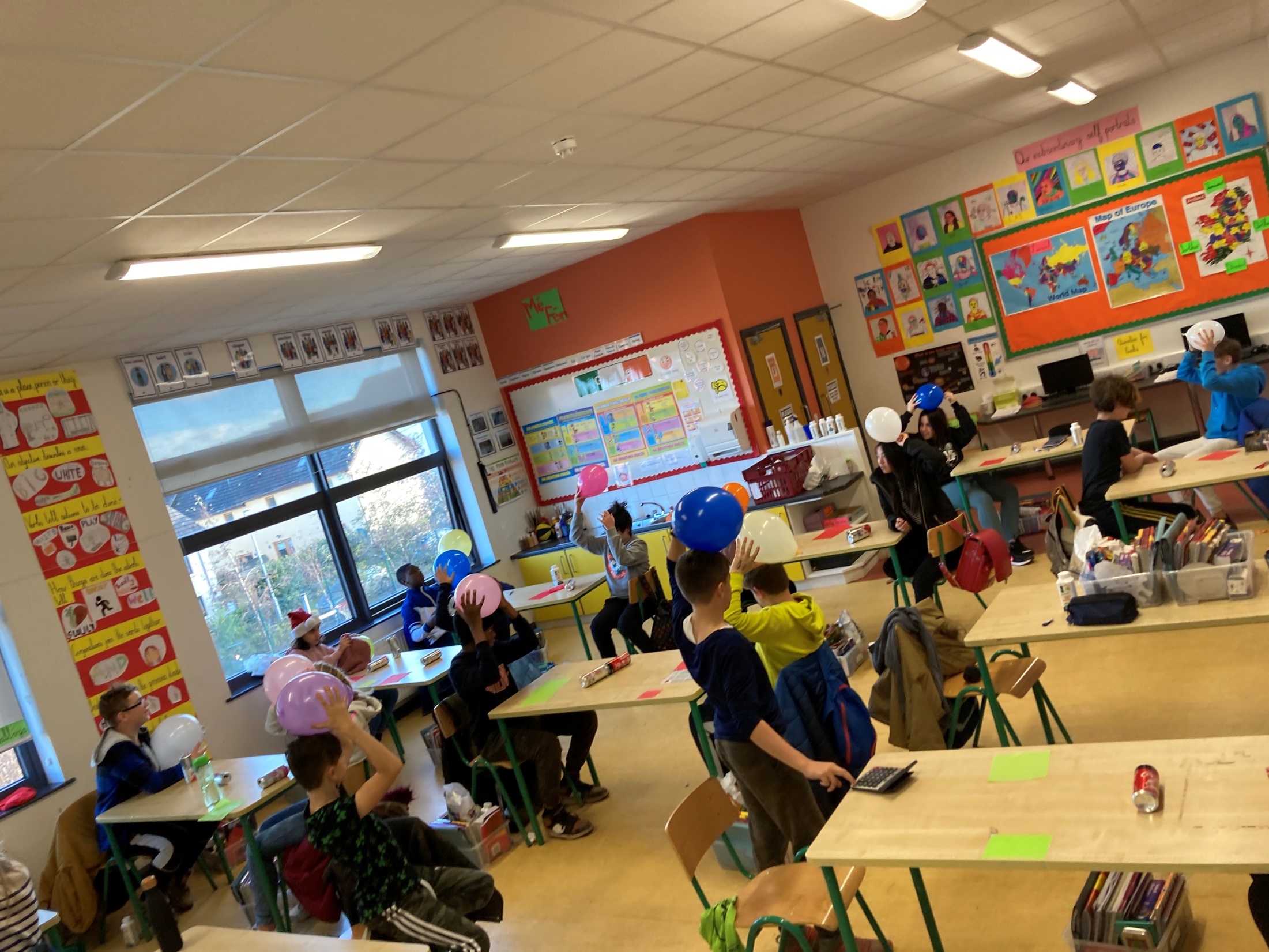 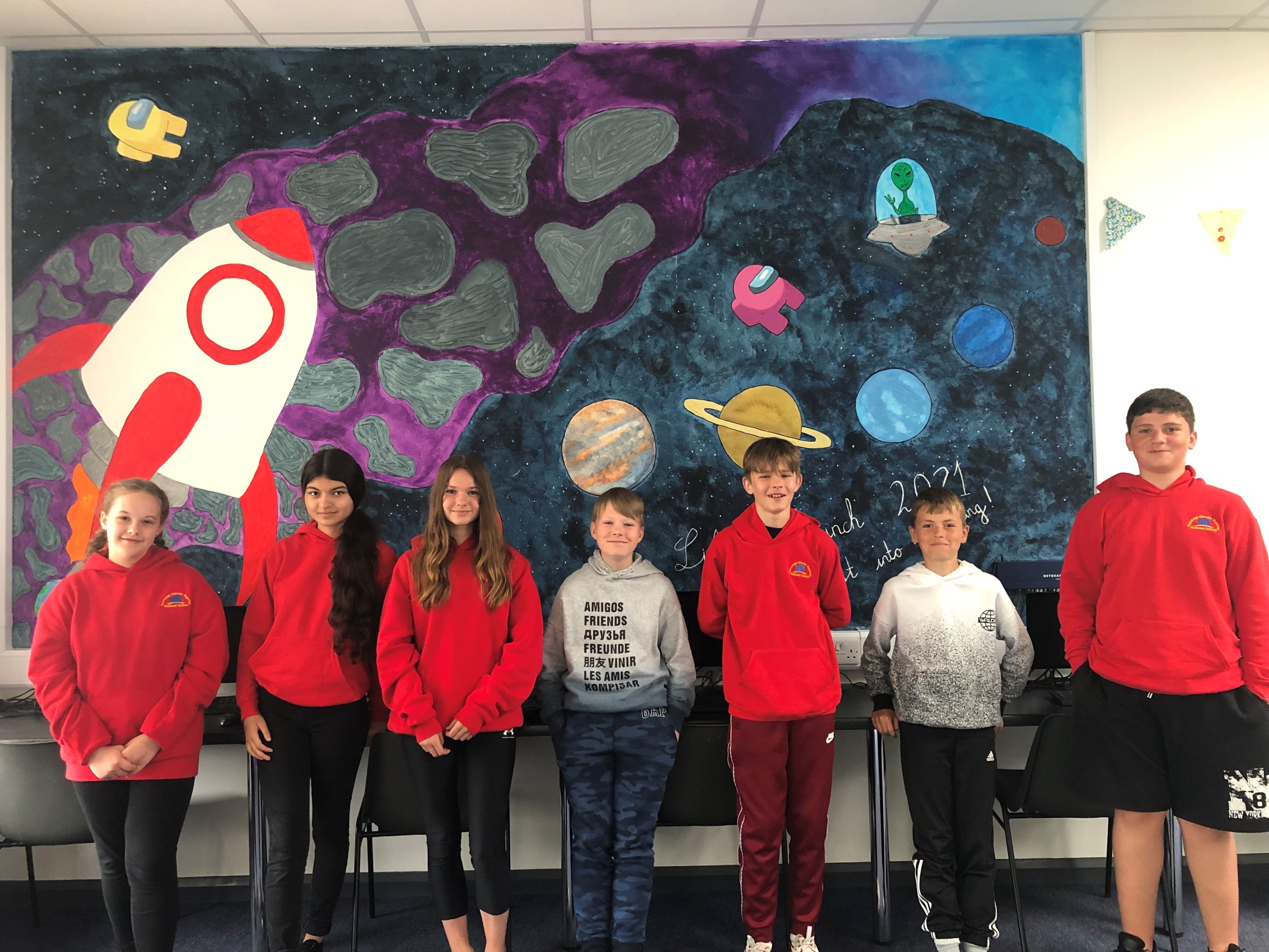 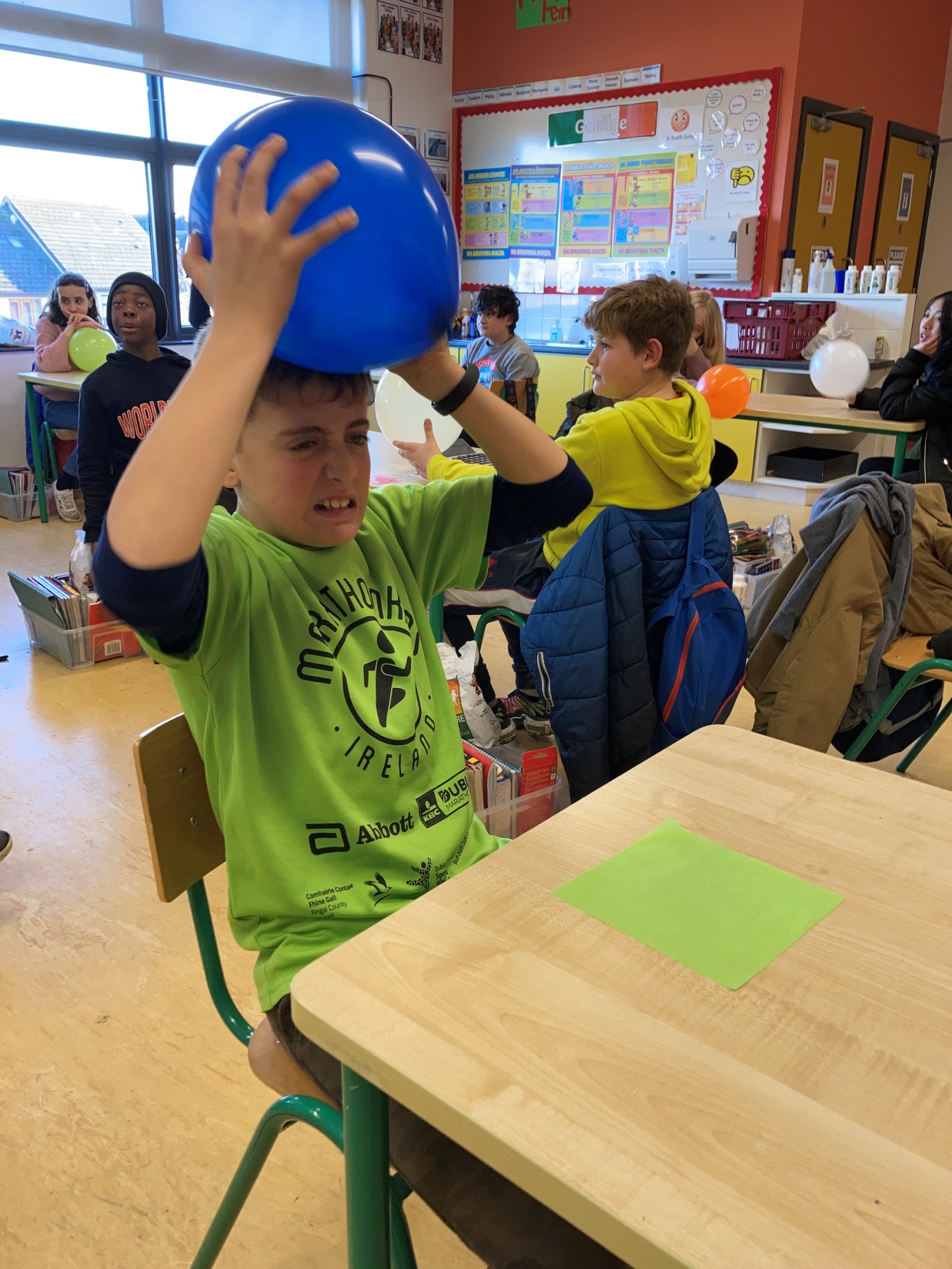 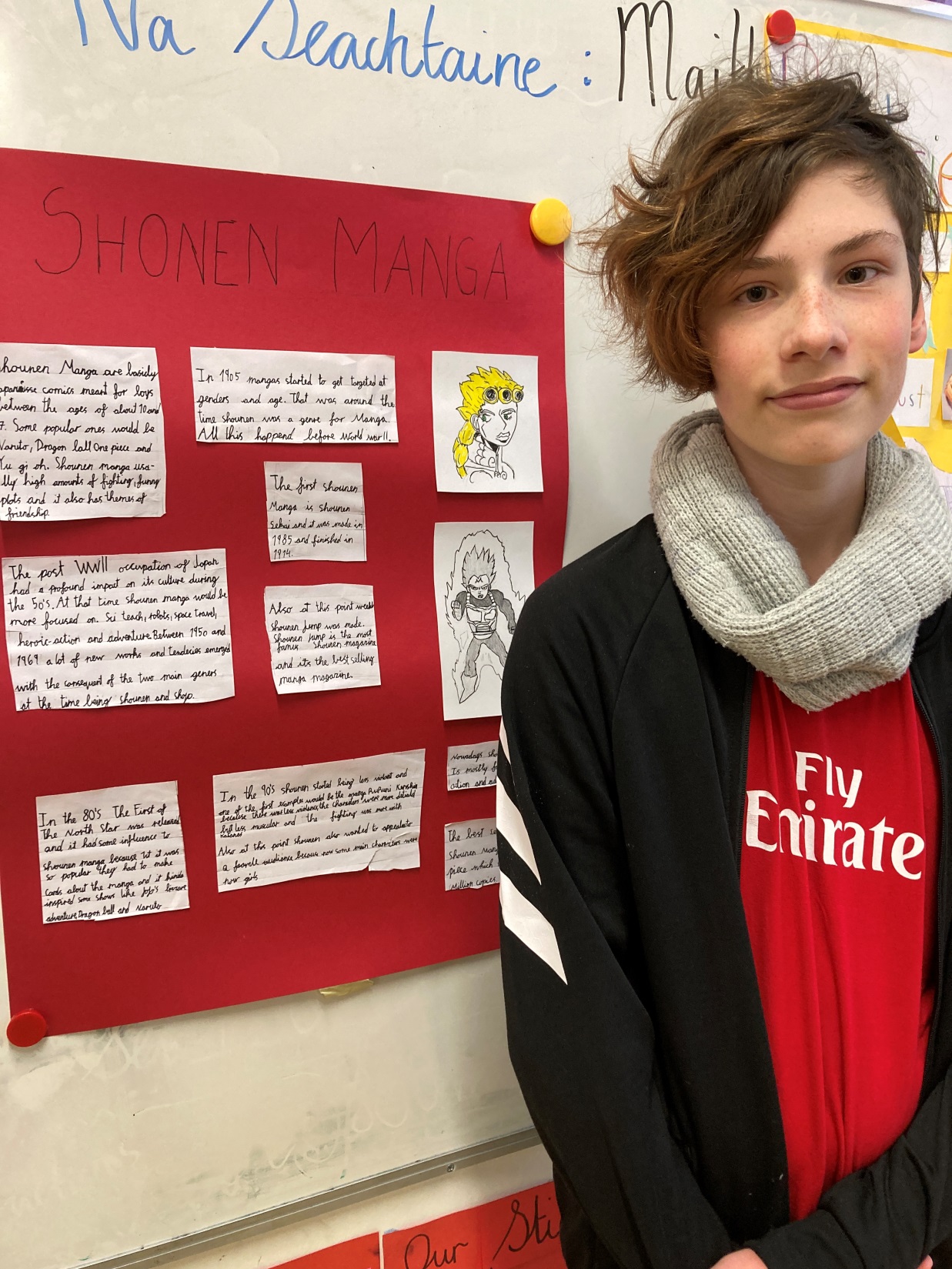 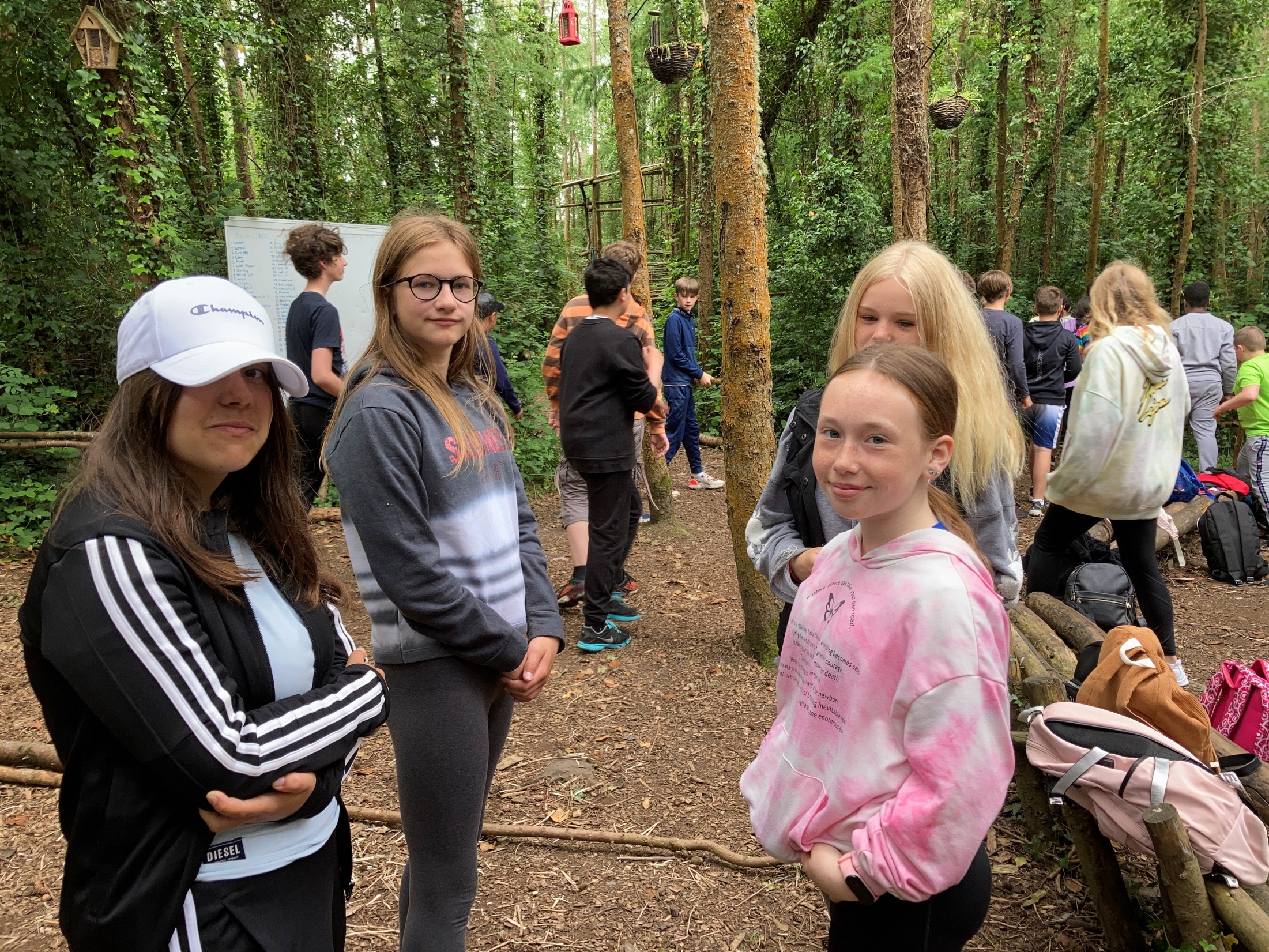 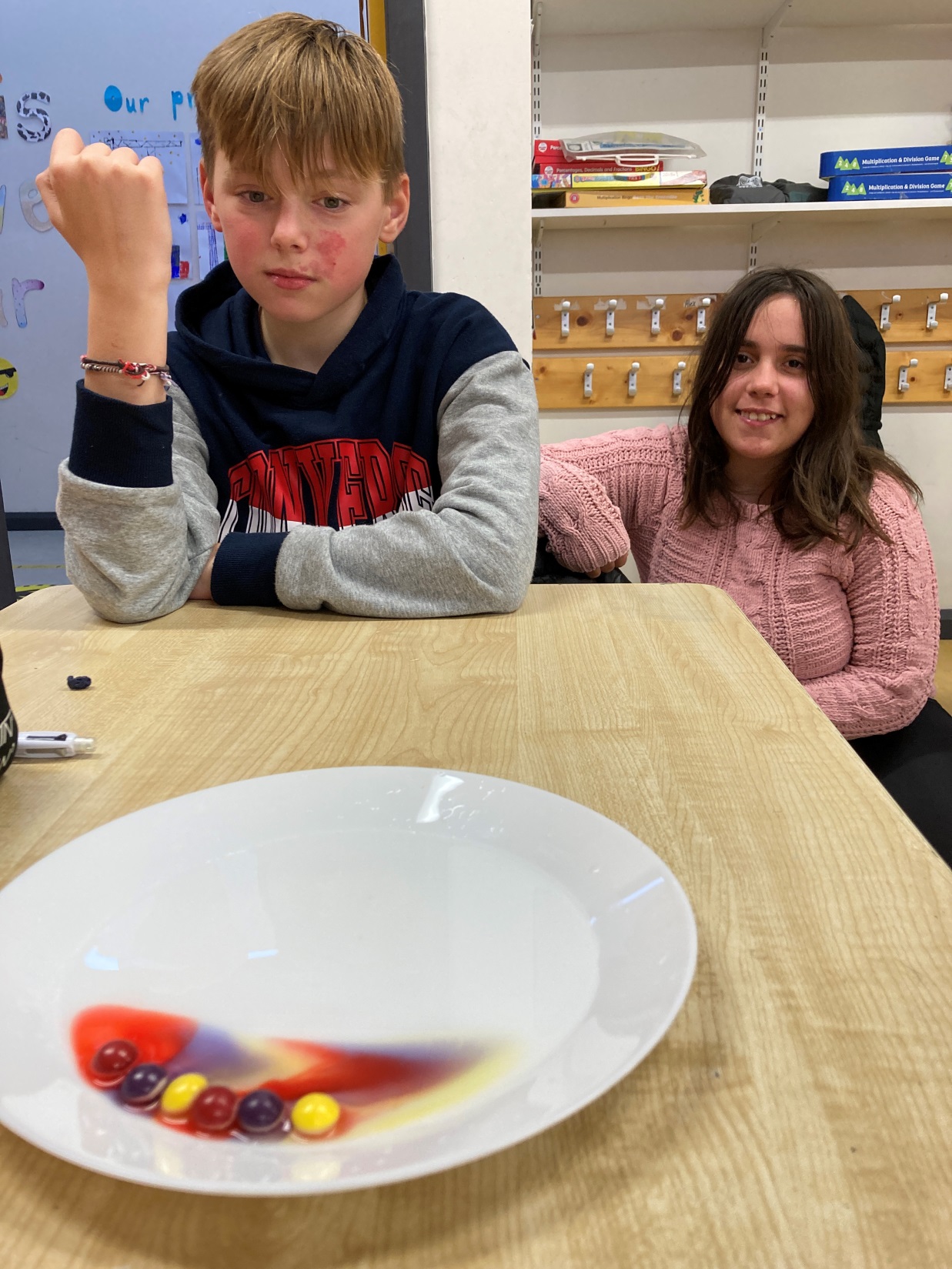 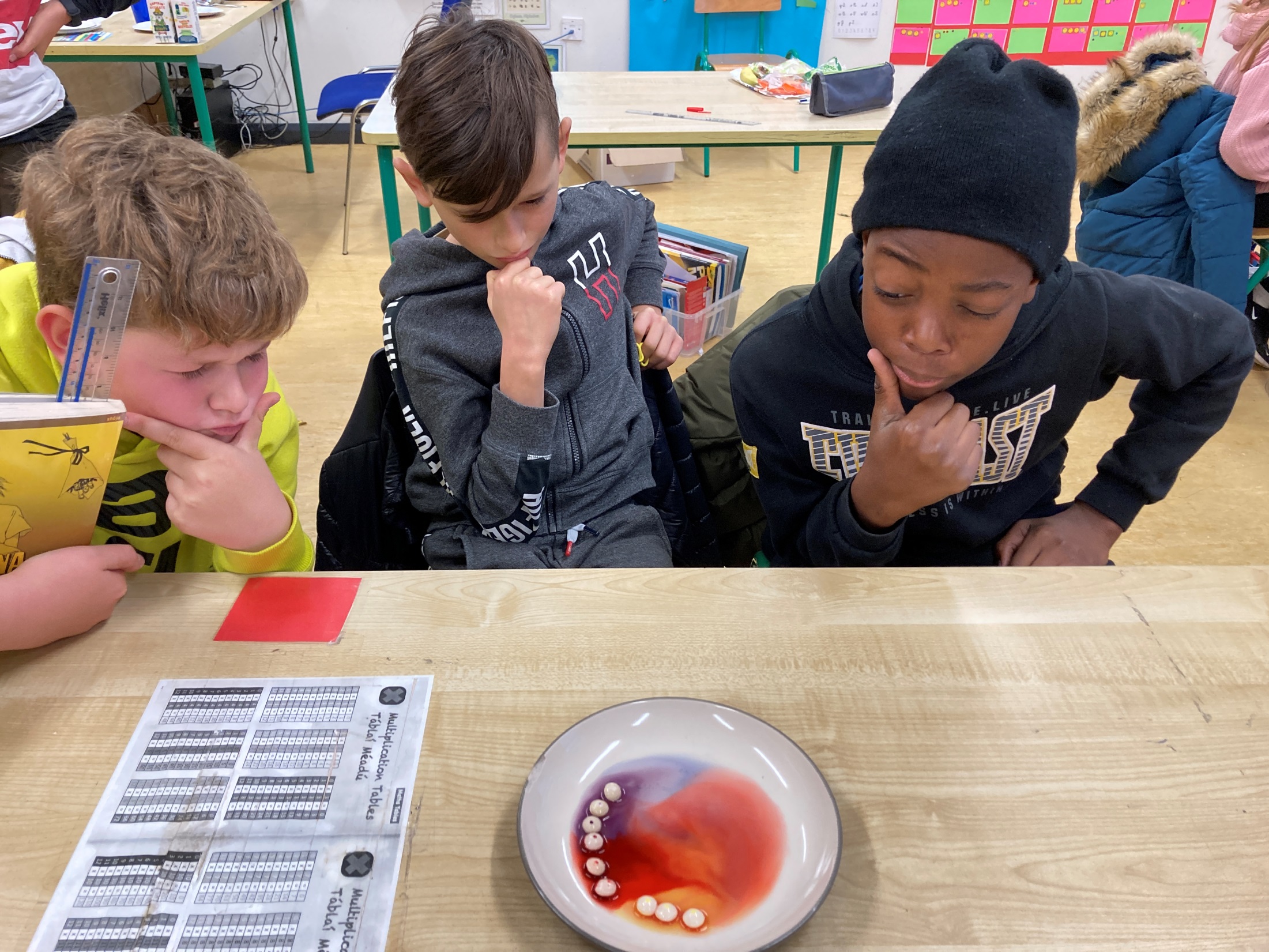 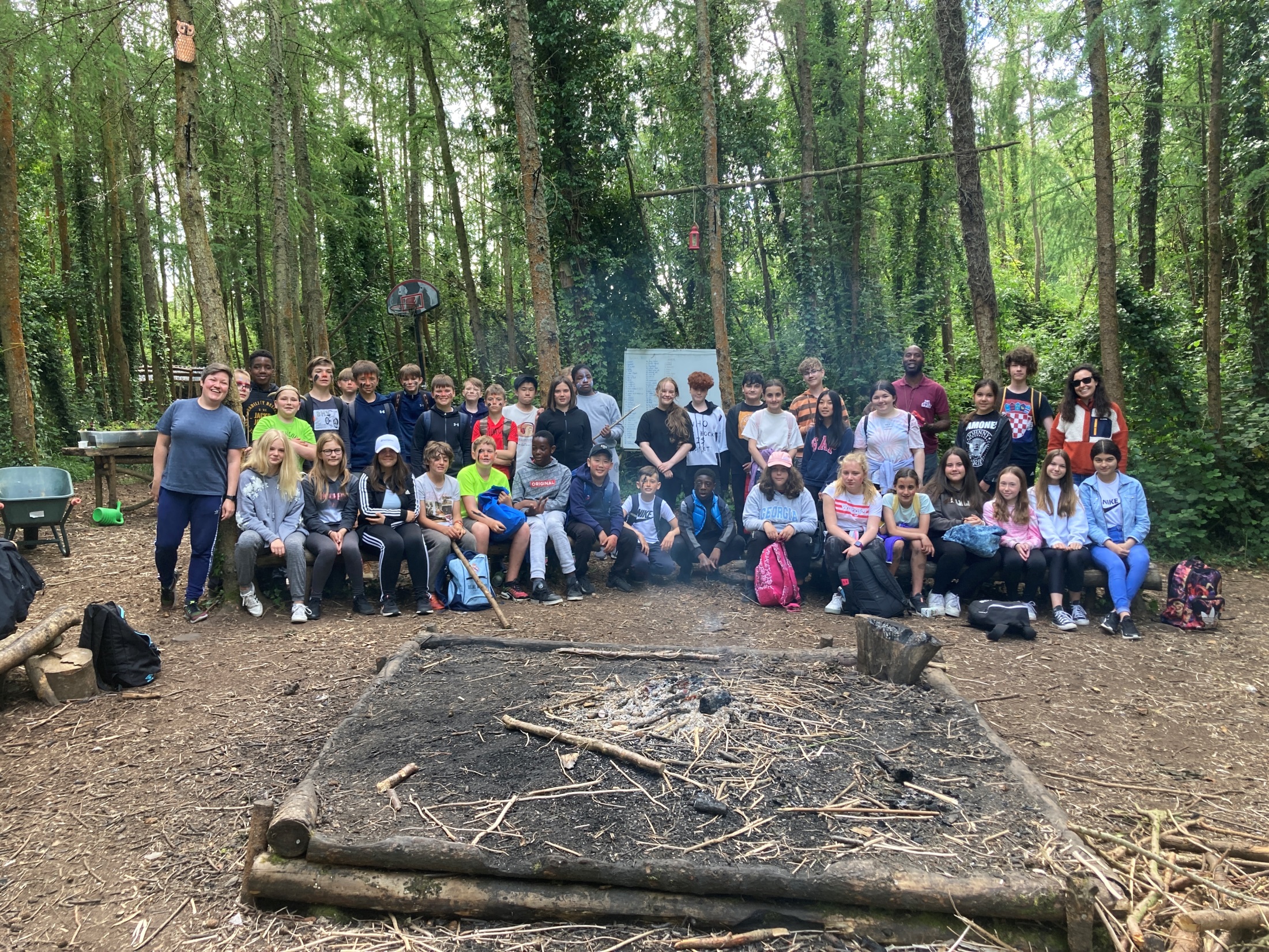 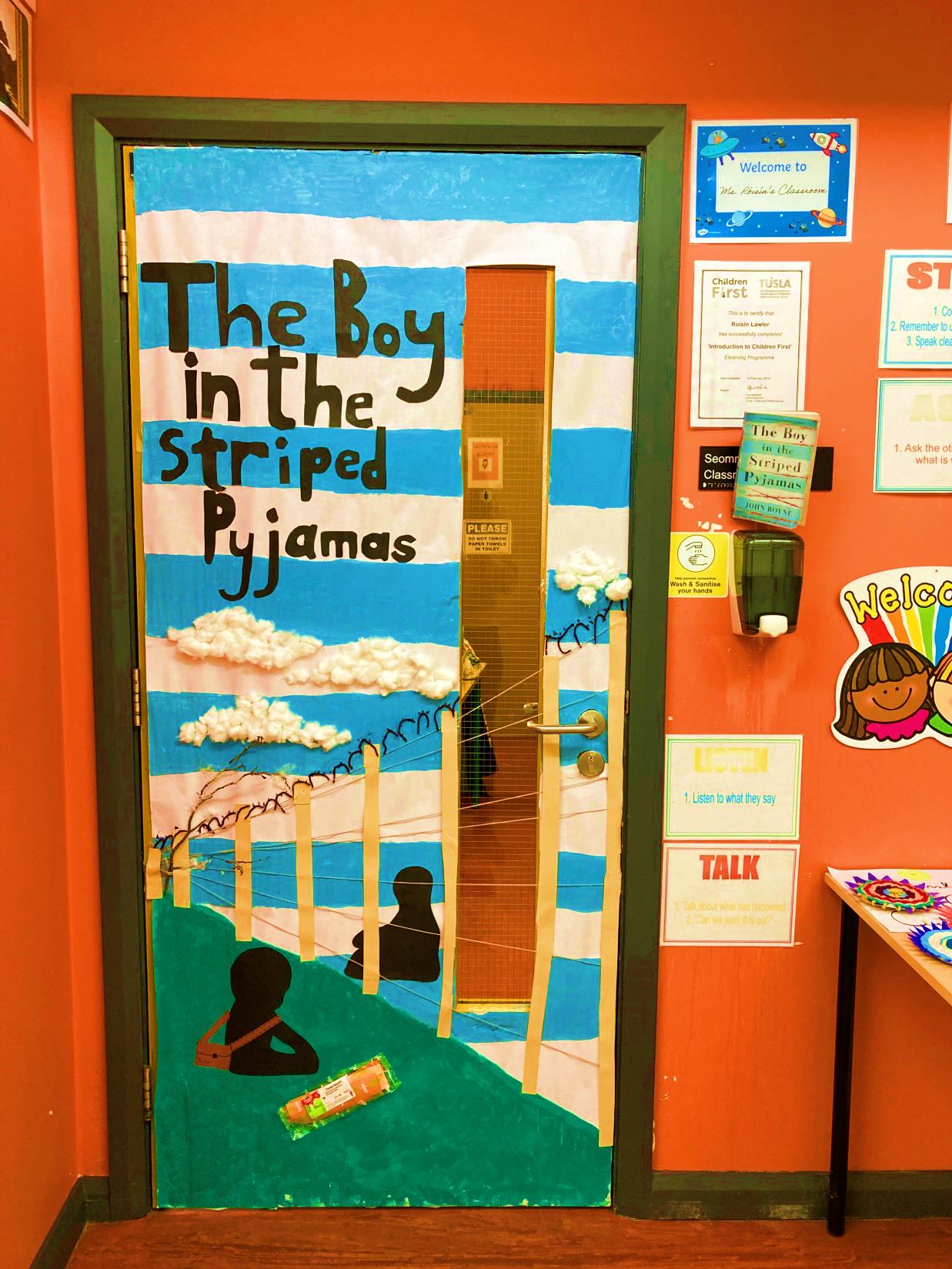 We will miss Thornleigh
very much and we wish everyone the best.
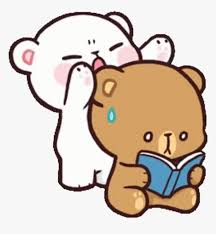 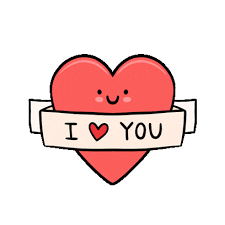 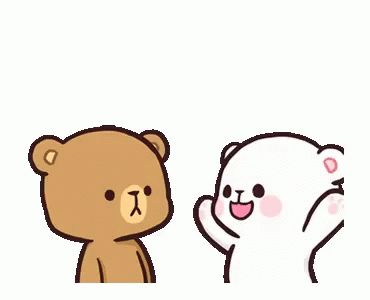 Yare yare daze